Rainbow Fish, Red Frog
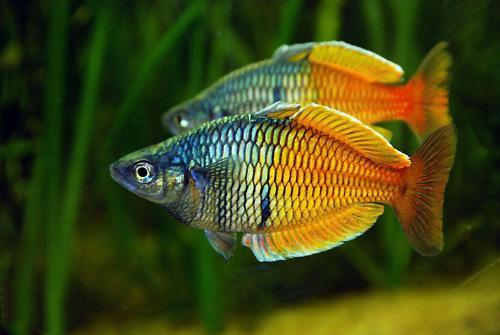 One fish, two fish

There go the rainbow fish

Racing through seaweed.
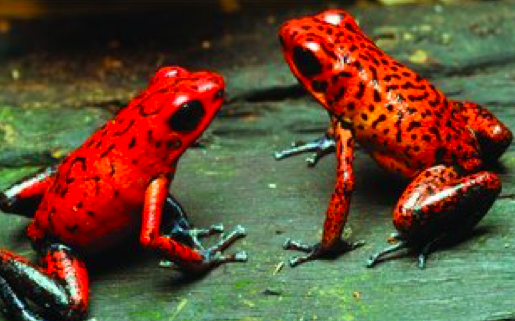 One frog, two frogs

Ruby-red, ribbiting frogs

Resting on a red, rough log.